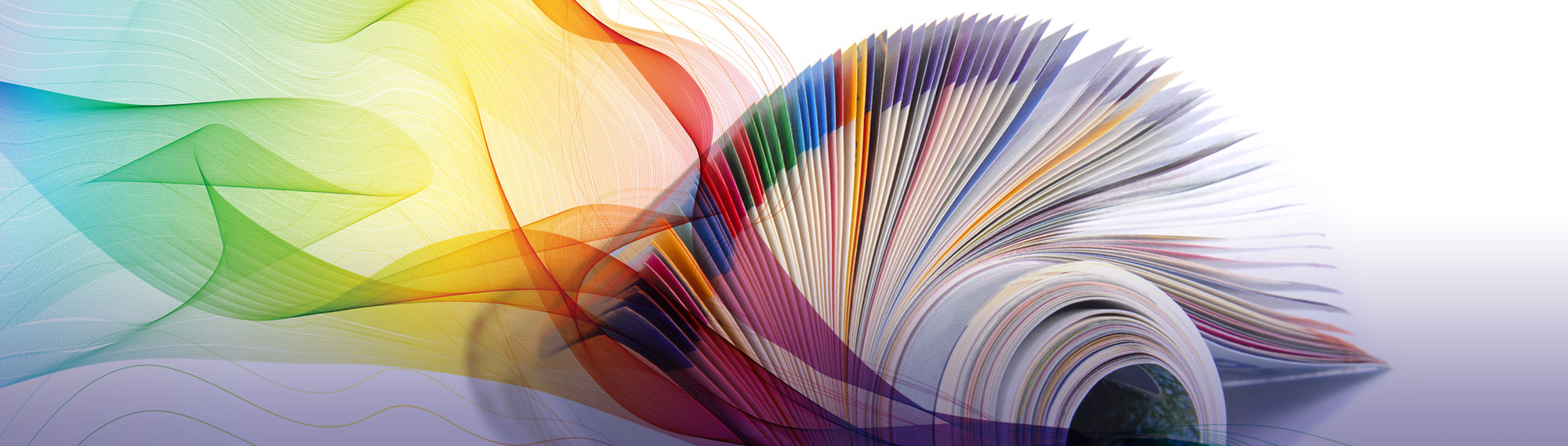 ЭКСКУРСИЯ 
В 
ТИПОГРАФИЮ
гр. "БЕЛОЧКА"
2019 год
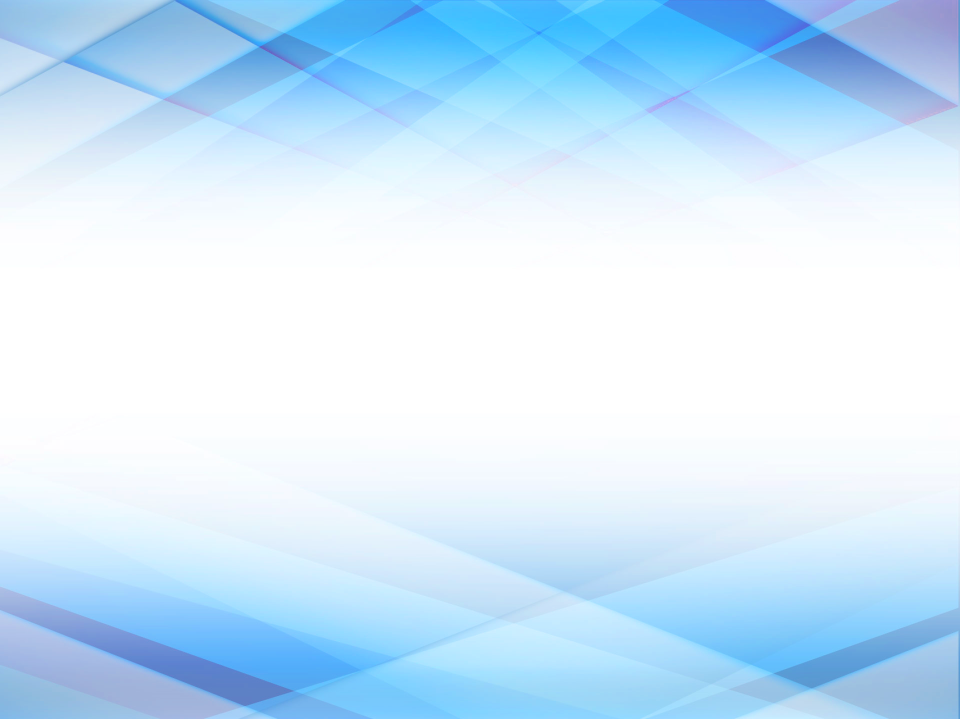 В конце февраля мы с ребятами были на экскурсии в типографии г.Кропоткина.
        Во время экскурсии детям было рассказано о печатном производстве. В рабочем цехе типографии дошкольникам показали некоторые элементы процесса производства газет и книг. Рассказали и показали, как из больших рулонов бумаги нарезают любой формат. Ребята познакомились  с профессией дизайнера, печатника, верстальщика, а также узнали о процессе выпуска газет и другой печатной продукции.
    Экскурсия получилась увлекательной и поучительной. Дети осознали, что книга или газета - это результат трудовых умений, кропотливого труда всех работников типографии.
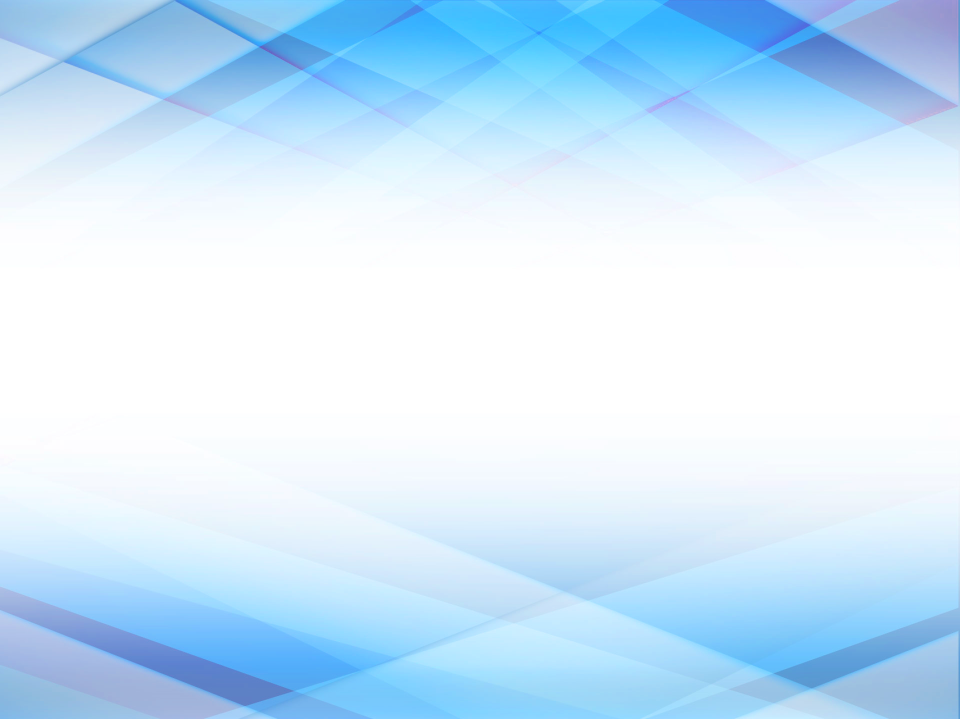 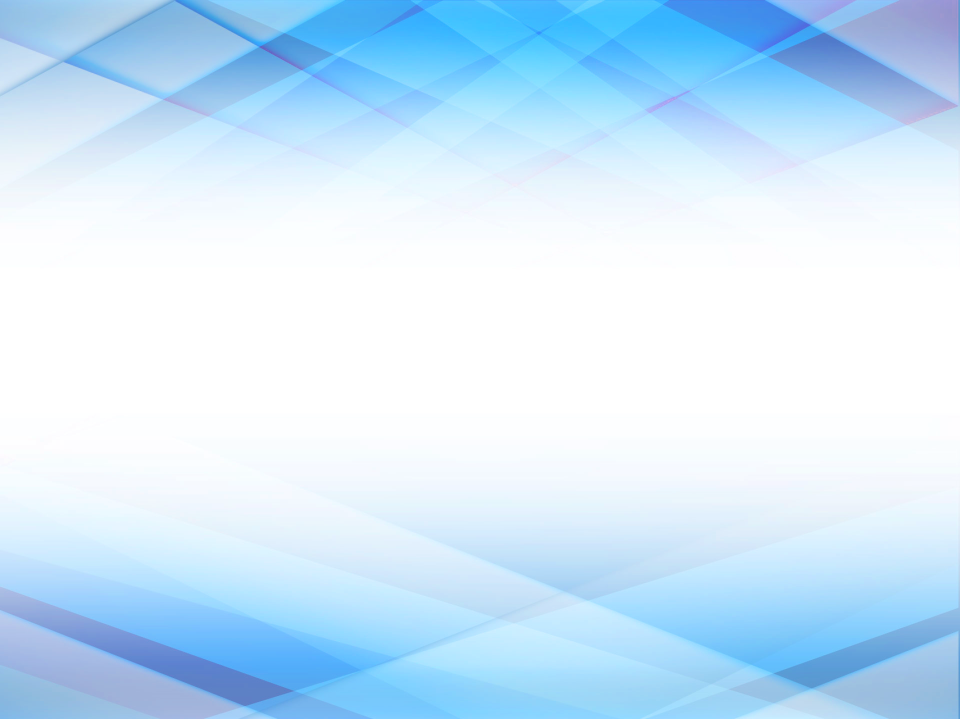 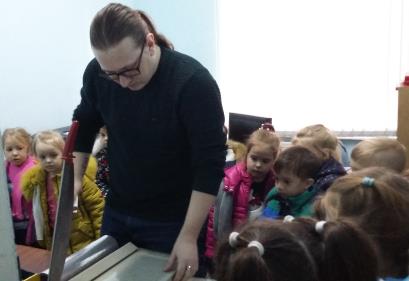 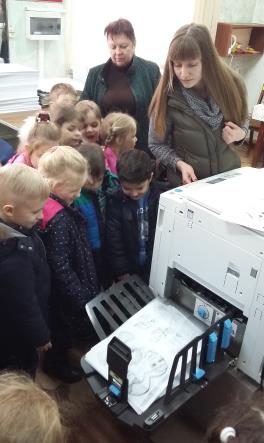 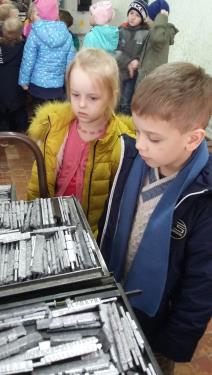 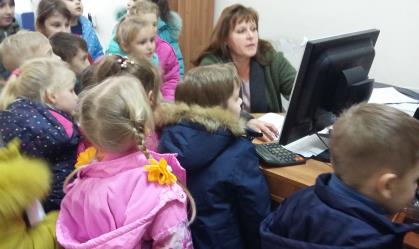 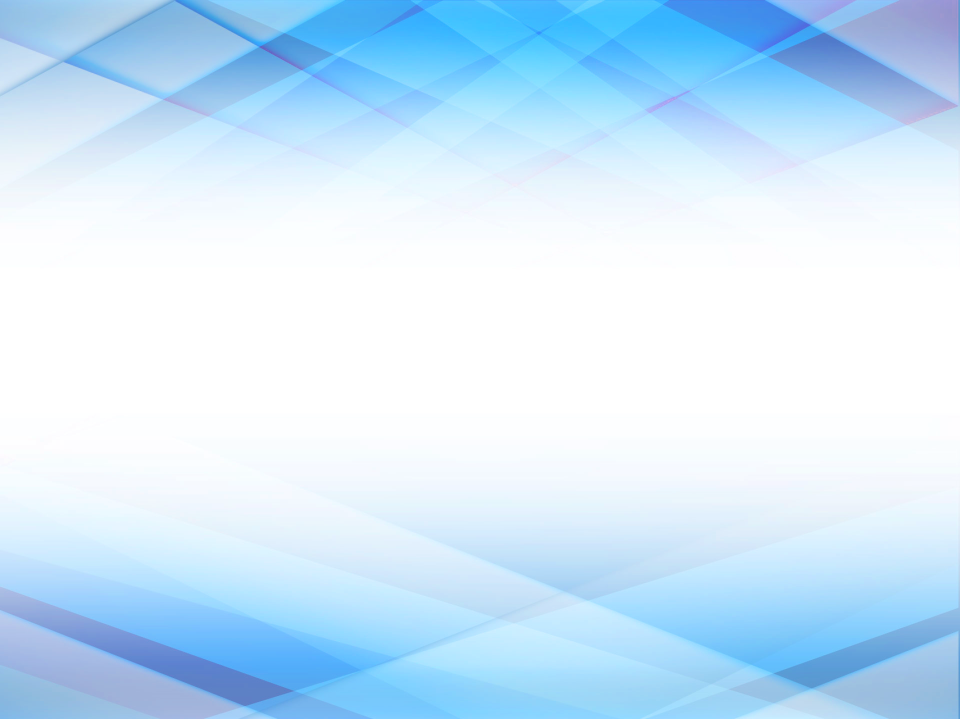 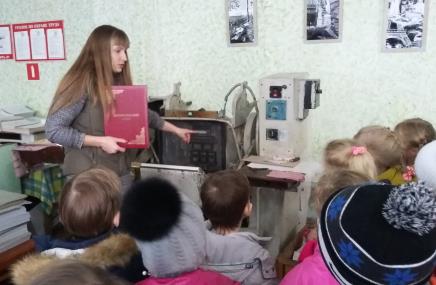 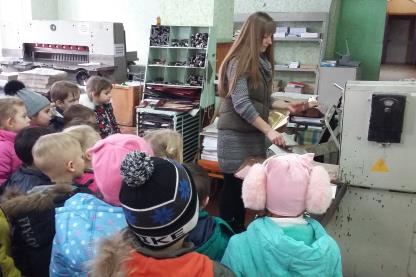 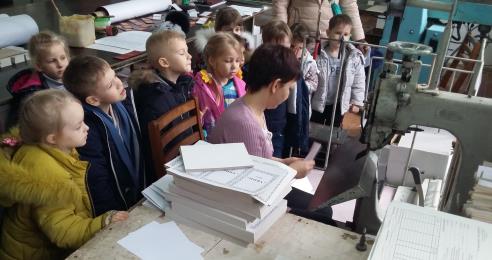 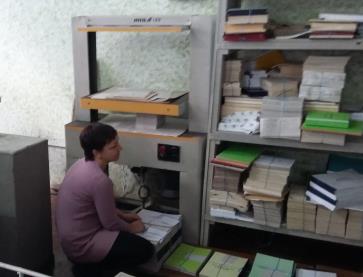 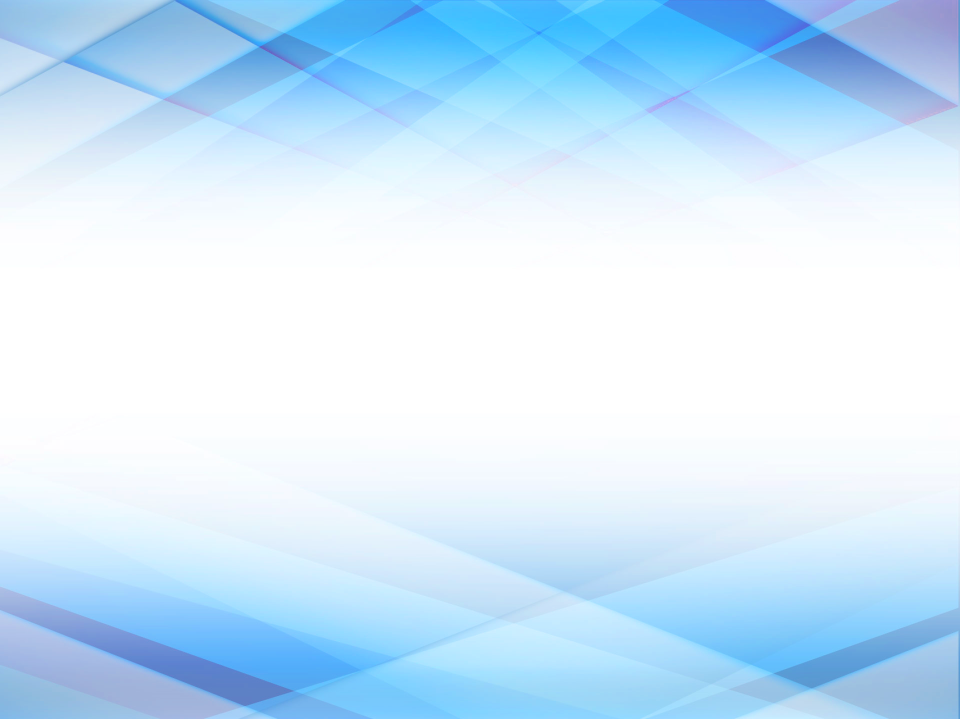 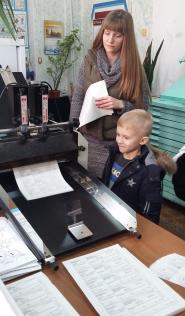 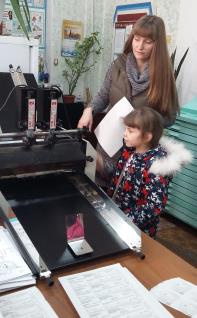 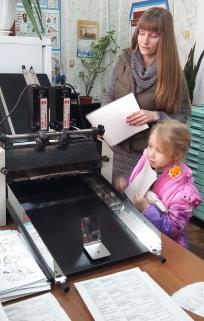 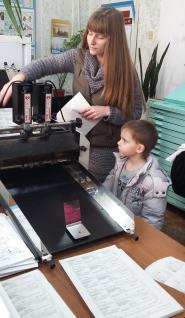 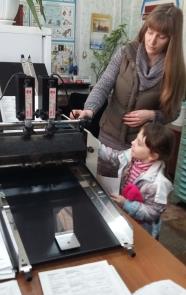 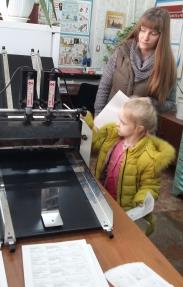 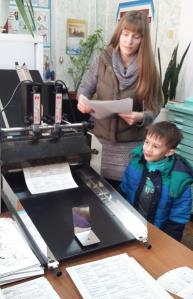 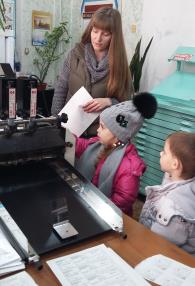 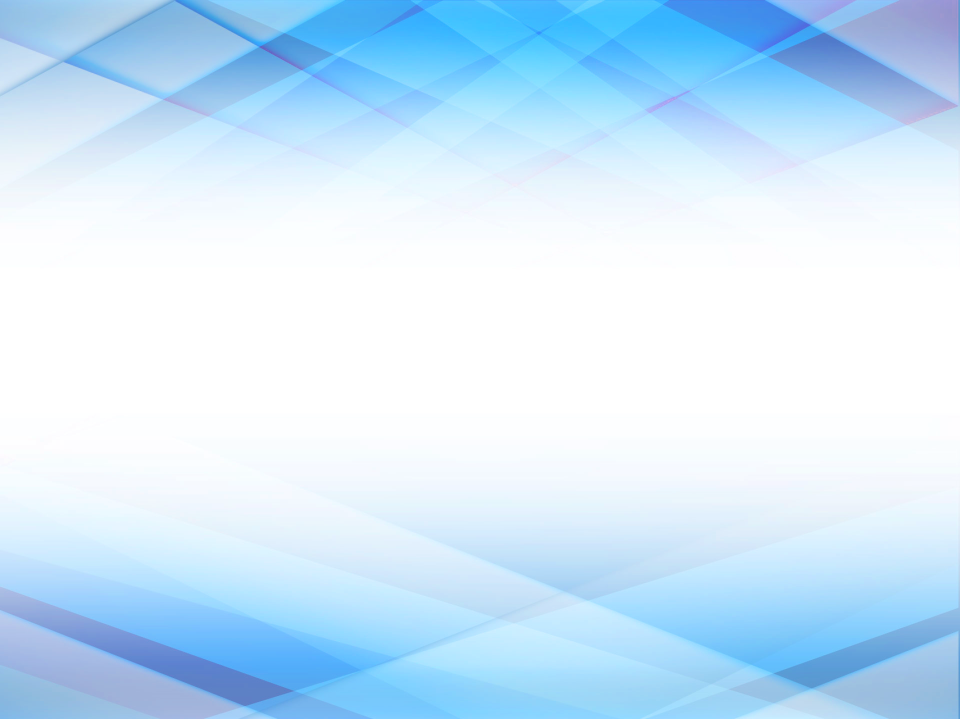 СПАСИБО 
ЗА 
ВНИМАНИЕ
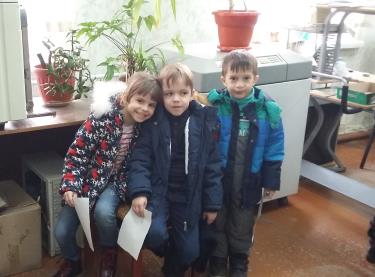